✠VUI HỌC KINH THÁNH✠
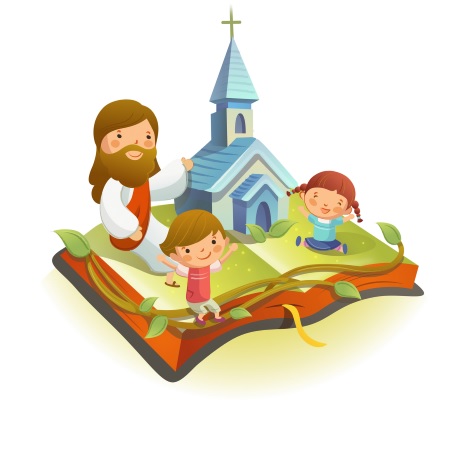 TIN YÊU
HY VỌNG
CHÚA NHẬT XXIV THƯỜNG NIÊN - C
TIN MỪNG CHÚA GIÊSU THEO THÁNH LU-CA
Khi ấy, các người thu thuế và các người tội lỗi đều lui tới với Đức Giê-su để nghe Người giảng. Thấy vậy, những người Pha-ri-sêu và các kinh sư bèn xầm xì với nhau :
“Ông này đón tiếp phường tội lỗi và ăn uống với chúng.” 3 Đức Giê-su mới kể cho họ dụ ngôn này :
“Người nào trong các ông có một trăm con chiên mà bị mất một con, lại không để chín mươi chín con kia ngoài đồng hoang, để đi tìm cho kỳ được con chiên bị mất ?
Tìm được rồi, người ấy mừng rỡ vác lên vai. 6 Về đến nhà, người ấy mời bạn bè, hàng xóm lại, và nói :
Xin chung vui với tôi, vì tôi đã tìm được con chiên của tôi, con chiên bị mất đó.’ Vậy, tôi nói cho các ông hay:
trên trời cũng thế, ai nấy sẽ vui mừng vì một người tội lỗi ăn năn sám hối, hơn là vì chín mươi chín người công chính không cần phải sám hối ăn năn.
“Hoặc người phụ nữ nào có mười đồng quan, mà chẳng may đánh mất một đồng, lại không thắp đèn, rồi quét nhà, moi móc tìm cho kỳ được ?
Tìm được rồi, bà ấy mời bạn bè, hàng xóm lại, và nói : ‘Xin chung vui với tôi, vì tôi đã tìm được đồng quan tôi đã đánh mất.’
Cũng thế, tôi nói cho các ông hay : giữa triều thần Thiên Chúa, ai nấy sẽ vui mừng vì một người tội lỗi ăn năn sám hối.”
Rồi Đức Giê-su nói tiếp : “Một người kia có hai con trai. Người con thứ nói với cha rằng : ‘Thưa cha, xin cho con phần tài sản con được hưởng.’
Và người cha đã chia của cải cho hai con. Ít ngày sau, người con thứ thu góp tất cả rồi trẩy đi phương xa. Ở đó anh ta sống phóng đãng, phung phí tài sản của mình.
“Khi anh ta đã ăn tiêu hết sạch, thì lại xảy ra trong vùng ấy một nạn đói khủng khiếp. Và anh ta bắt đầu lâm cảnh túng thiếu,
nên phải đi ở đợ cho một người dân trong vùng ; người này sai anh ta ra đồng chăn heo.
nên phải đi ở đợ cho một người dân trong vùng ; người này sai anh ta ra đồng chăn heo.
‘Biết bao nhiêu người làm công cho cha ta được cơm dư gạo thừa, mà ta ở đây lại chết đói ! Thôi, ta đứng lên, đi về cùng cha và thưa với người :
‘Thưa cha, con thật đắc tội với Trời và với cha, chẳng còn đáng gọi là con cha nữa. Xin coi con như một người làm công cho cha vậy.’
Thế rồi anh ta đứng lên đi về cùng cha. “Anh ta còn ở đằng xa, thì người cha đã trông thấy. Ông chạnh lòng thương, chạy ra ôm cổ anh ta và hôn lấy hôn để.
Bấy giờ người con nói rằng : ‘Thưa cha, con thật đắc tội với Trời và với cha, chẳng còn đáng gọi là con cha nữa ...’
Nhưng người cha liền bảo các đầy tớ rằng : ‘Mau đem áo đẹp nhất ra đây mặc cho cậu, xỏ nhẫn vào ngón tay, xỏ dép vào chân cậu,
rồi đi bắt con bê đã vỗ béo làm thịt để chúng ta mở tiệc ăn mừng ! Vì con ta đây đã chết mà nay sống lại, đã mất mà nay lại tìm thấy.’ Và họ bắt đầu ăn mừng.
“Lúc ấy người con cả của ông đang ở ngoài đồng. Khi anh ta về gần đến nhà, nghe thấy tiếng đàn ca nhảy múa, liền gọi một người đầy tớ ra mà hỏi xem có chuyện gì.
Người ấy trả lời : ‘Em cậu đã về, và cha cậu đã làm thịt con bê béo, vì gặp lại cậu ấy mạnh khoẻ.’
Người anh cả liền nổi giận và không chịu vào nhà. Nhưng cha cậu ra năn nỉ. Cậu trả lời cha : ‘Cha coi, đã bao nhiêu năm trời con hầu hạ cha,
và chẳng khi nào trái lệnh, thế mà chưa bao giờ cha cho lấy được một con dê con để con ăn mừng với bạn bè.
Còn thằng con của cha đó, sau khi đã nuốt hết của cải của cha với bọn điếm, nay trở về, thì cha lại giết bê béo ăn mừng !’
“Nhưng người cha nói với anh ta : ‘Con à, lúc nào con cũng ở với cha, tất cả những gì của cha đều là của con.
Nhưng chúng ta phải ăn mừng, phải vui vẻ, vì em con đây đã chết mà nay lại sống, đã mất mà nay lại tìm thấy.’”. Đó là Lời Chúa
HÃY
TÌM
KIẾM
NƯỚC
CHÚA
TRƯỚC
MỌI
SỰ
NGƯỜI
SẼ
LO
CHO
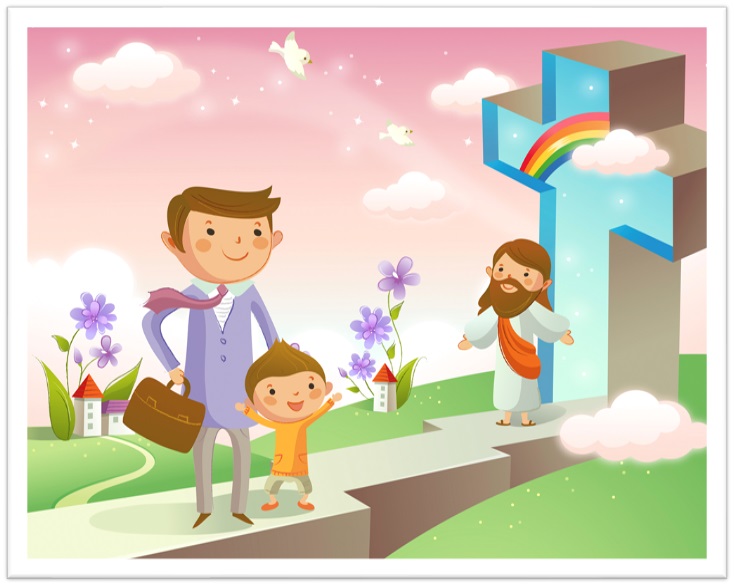 TÌM Ô CHỮ
1
HÀNG
 DỌC
2
3
4
5
6
7
8
7. NGƯỜI ANH TRÁCH CHA LẠI CÒN LÀM GÌ ĐỂ ĂN MỪNG ĐỨA EM TRỞ VỀ SAU KHI ĐÃ NUỐT HẾT CỦA CẢI VỚI BỌN ĐIẾM ?
8. KHI NGHE BIẾT CHA ĂN MỪNG EM TRỞ VỀ, NGƯỜI ANH LÀM SAO VÀ KHÔNG CHIU VÀO NHÀ?
1. NGƯỜI ANH TRÁCH CHA CHƯA BAO GIỜ CHO ANH LẤY ĐƯỢC CÁI GÌ ĐỂ ĂN MỪNG VỚI BẠN BÈ ?
5. NGƯỜI CHA LIỀN BẢO CÁC ĐẦY TỚ  MAU ĐEM CÁI GÌ RA MẶC CHO CẬU ?
4. TÌM ĐƯỢC CON CHIÊN BỊ MẤT ĐÓ RỒI, NGƯỜI CHỦ MỪNG RỠ LÀM GÌ ?
2. GIỮA TRIỀU THẦN THIÊN CHÚA, AI NẤY SẼ VUI MỪNG VÌ MỘT NGƯỜI TỘI LỖI LÀM SAO ?
3. ANH TA BẮT ĐẦU LÂM CẢNH THẾ NÀO, SAU KHI ĂN TIÊU HẾT SẠCH VÀ XẢY RA NẠN ĐÓI KHỦNG KHIẾP ?
6. “GIỮA TRIỀU THẦN THIÊN CHÚA, AI NẤY … … … VÌ MỘT NGƯỜI TỘI LỖI ĂN NĂN SÁM HỐI.”
Học với Giê-su - Học cùng Giê-su
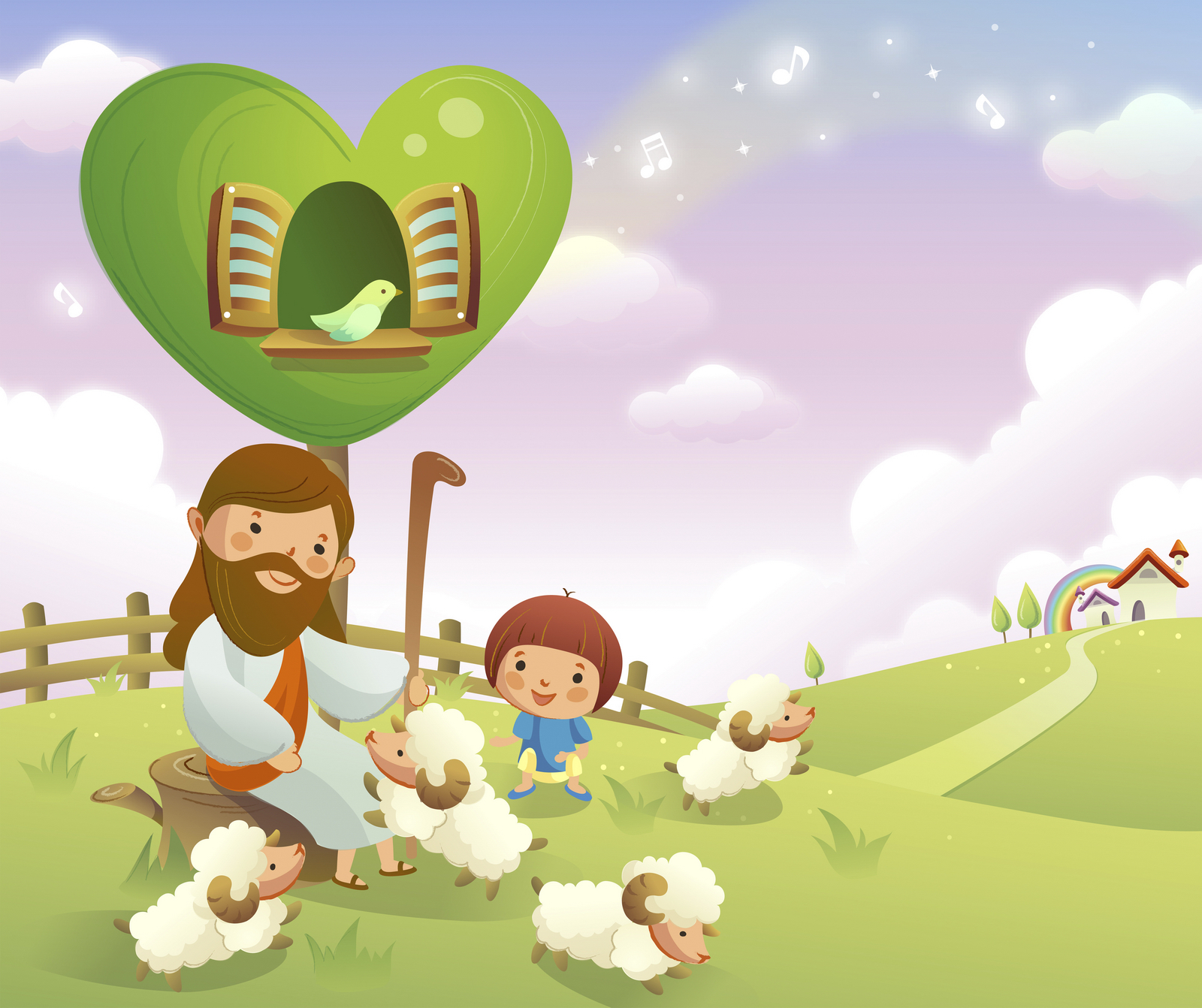 TRẮC NGHIỆM
1. NHỮNG AI HAY LUI TỚI ĐỂ NGHE ĐỨC GIÊ-SU GIẢNG ?
C
A
B
D
Câu B và C đúng
Người thu thuế
Người ngoại kiều
Người tội lỗi
D
Câu B và C đúng
Đáp án
2. SAU KHI PHUNG PHÍ TÀI SẢN, ANH LÂM VÀO CẢNH TÚNG THIẾU, PHẢI ĐI Ở ĐỢ, NGƯỜI NÀY SAI ANH LÀM GÌ ?
C
A
B
D
Ra vườn trồng nho
Ra đồng chăn heo
Ra vườn hái nho
Ra đồng chăn chiên
Ra đồng chăn heo
C
Đáp án
3.	TẠI NƠI CHĂN HEO, ANH TA HỒI TÂM VÀ TỰ NHỦ ĐIỀU GÌ ?
C
A
B
D
Cả A, B và C
Xin được coi như người làm công cho cha
Người làm công cho cha được cơm dư gạo thừa.
Ta đứng lên đi về cùng cha
Cả A, B và C
D
Đáp án
4.	LÚC CẬU EM TRỞ VỀ, NGƯỜI CON CẢ ĐANG Ở ĐÂU ?
C
A
B
D
Ngoài biển
Ngoài đường
Ngoài vườn
Ngoài đồng
B
Ngoài đồng
Đáp án
5. ĐÂY LÀ LỜI NGƯỜI CHA NÓI LÚC NGƯỜI CON HOANG TRỞ VỀ ?
C
A
B
D
Cả A, B và C
Con ta đã chết mà nay sống lại
Hãy mặc áo đẹp cho cậu
Hãy xỏ nhẫn vào ngón tay
D
Cả A, B và C
Đáp án
THIẾU NHI YÊU CHÚA
THIẾU NHI THỂ ĐÁP LẠI SỰ THƯƠNG YÊU CỦA CHÚA NHƯ THẾ NÀO?